INSERT TITLE HERE. IT CAN RUN OVER MULTIPLE LINES.
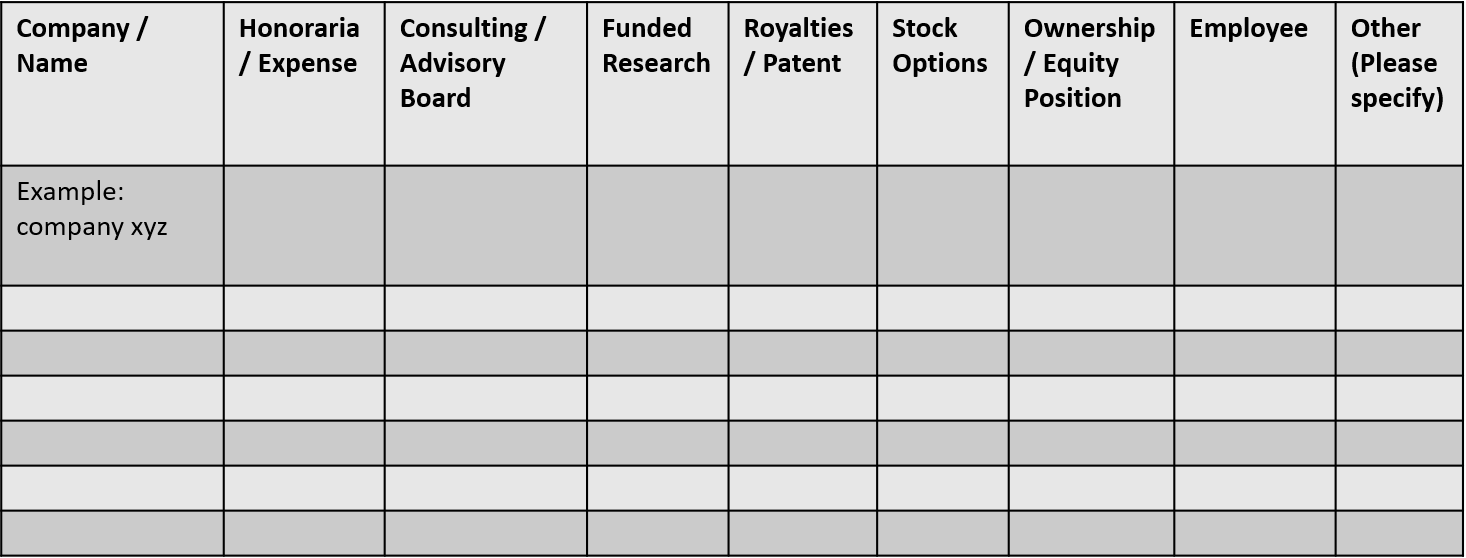